Late Chinese Dynasties
Article Questions
1. How did the “nice” weather help Genghis Khan conquer his empire?

2. How did scientists estimate the weather activity for the time period of Genghis Khan’s rule?

3. If precipitation stays the same over the next generation, how could Mongolia still experience a drought?
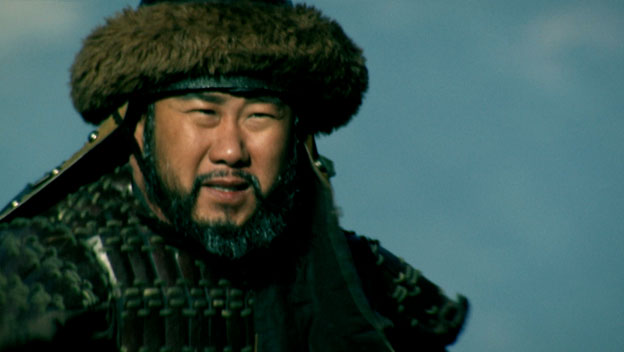 I. The Chinese Golden Age (618-1279 AD)
A. Tang restored a strong central government with bureaucracy after a period of disunity
B. Buddhism became the main religion
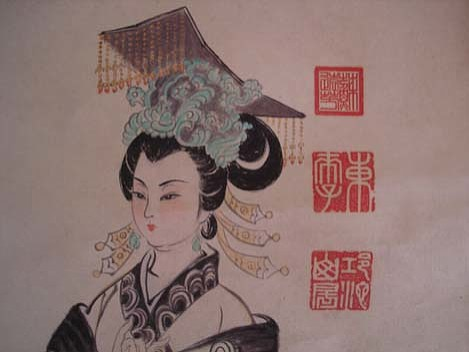 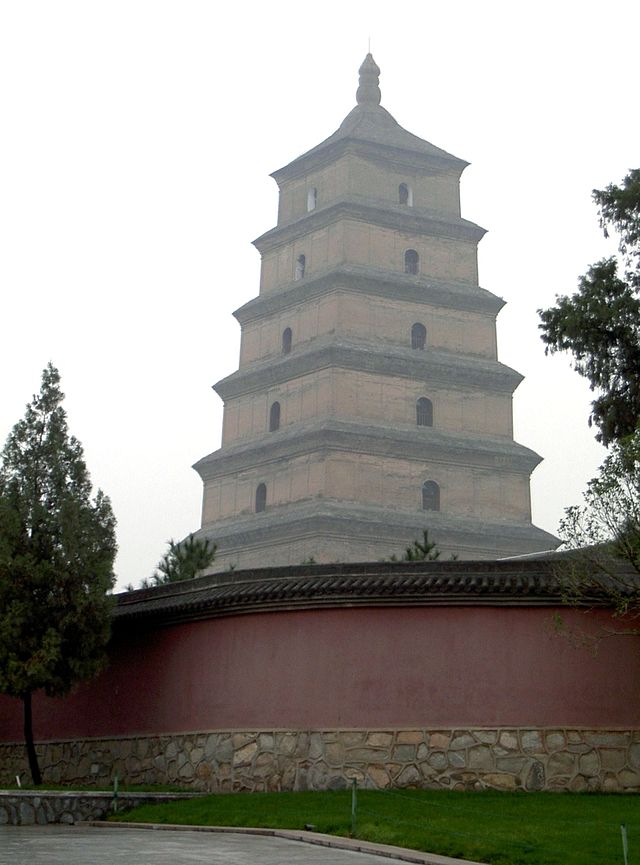 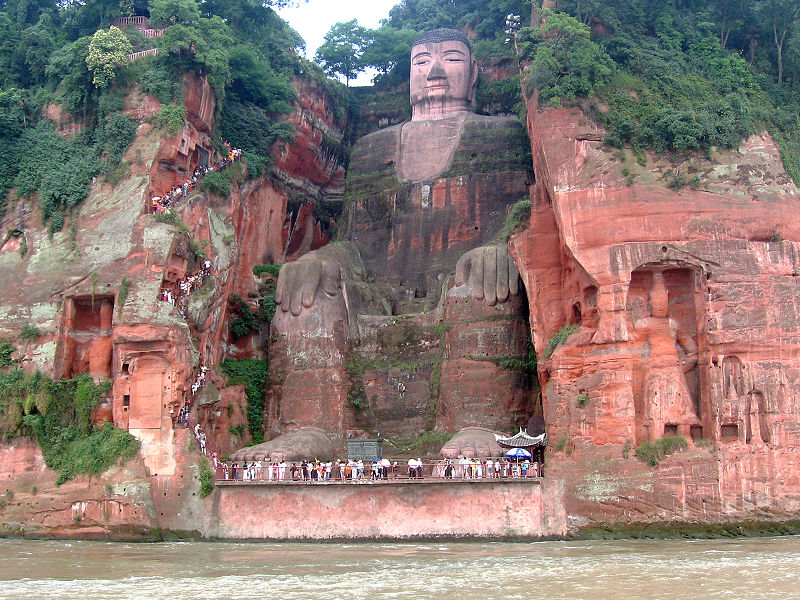 C. Expanded the civil service system to allow any person to try to take the exams- great honor and status to pass
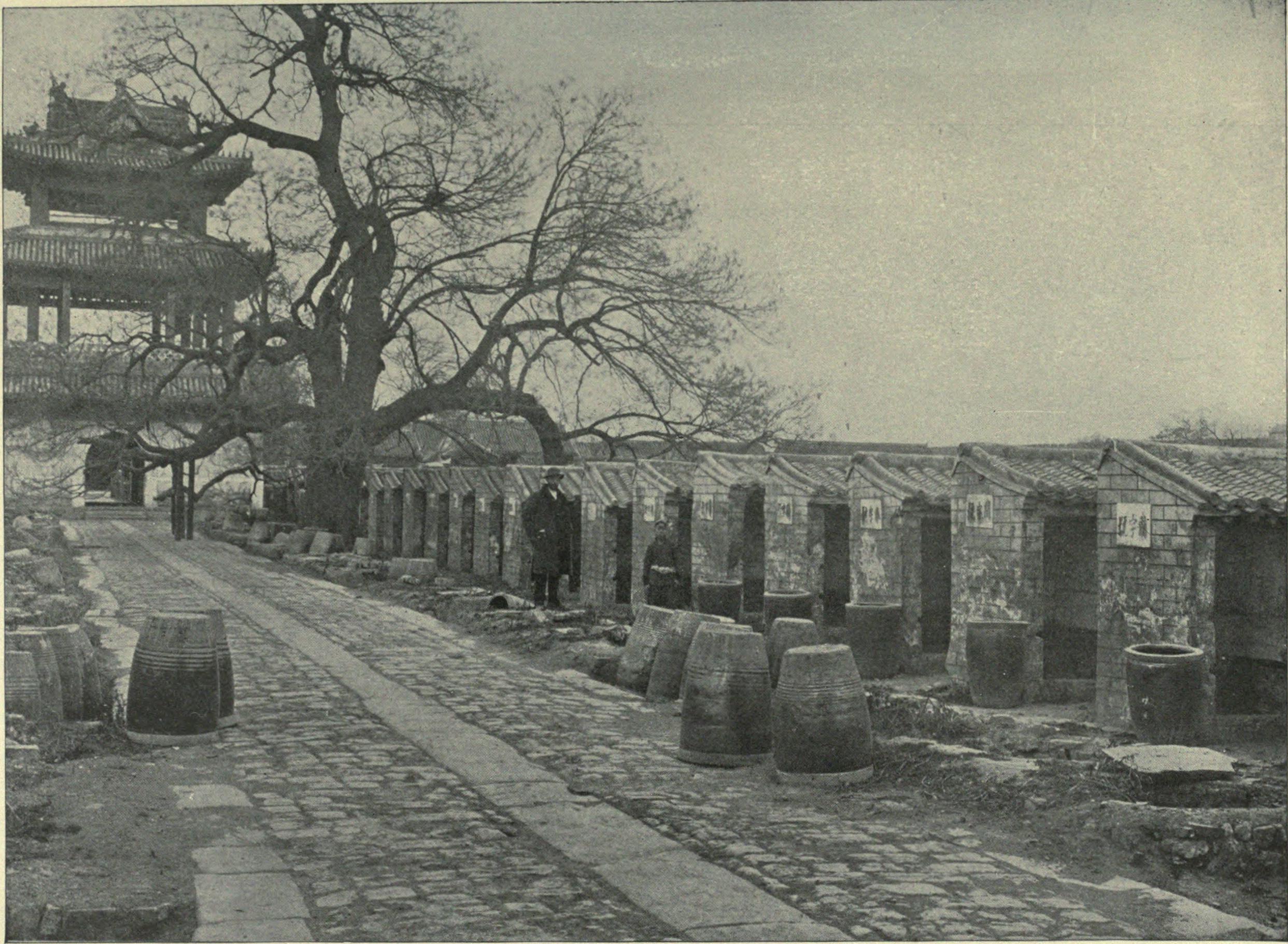 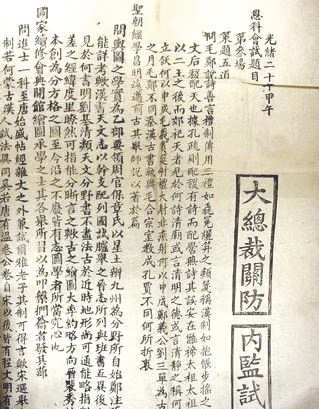 D. Inventions: printing press, gunpowder, paper money, compass, porcelain
E. Practiced foot binding- limited women’s movement
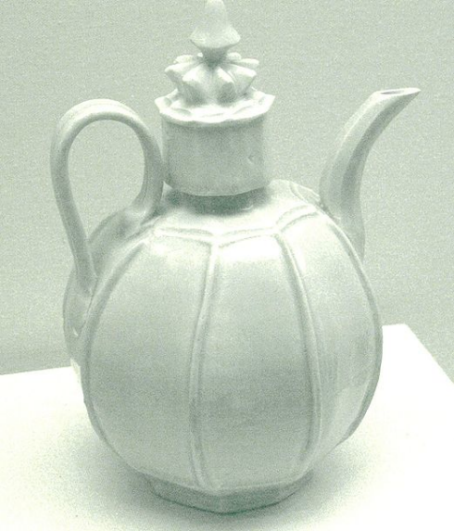 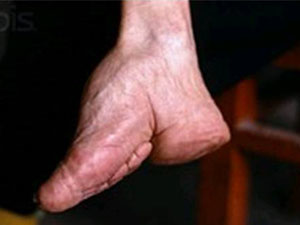 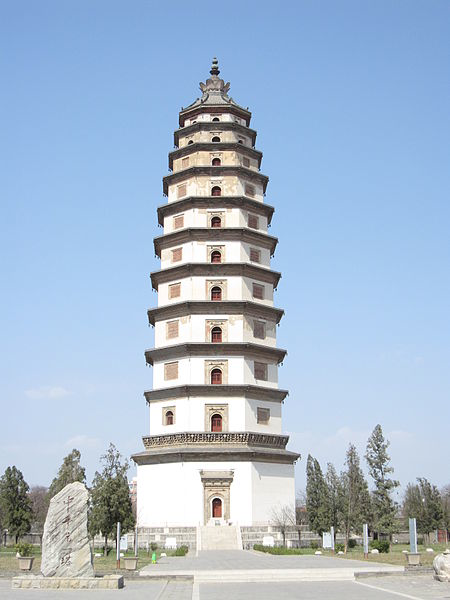 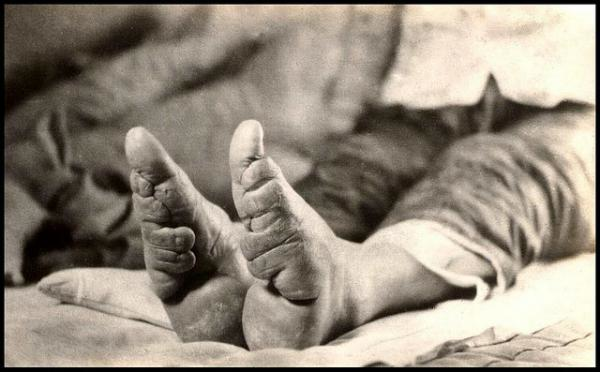 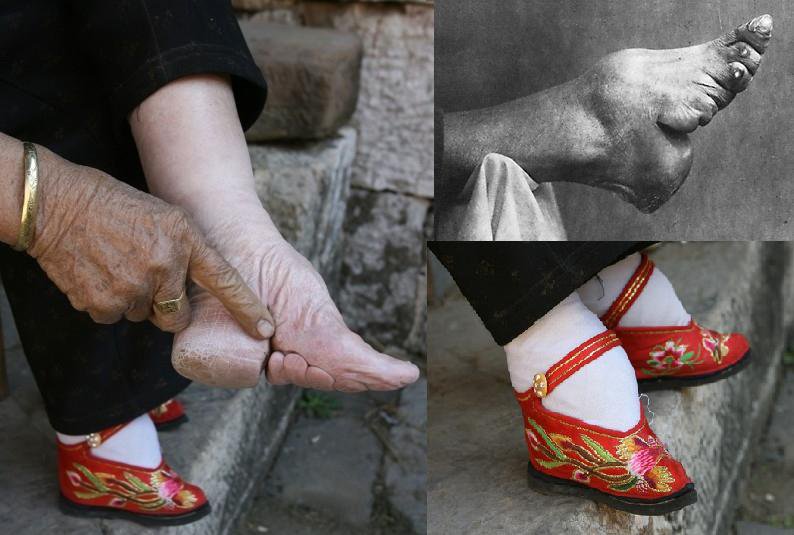 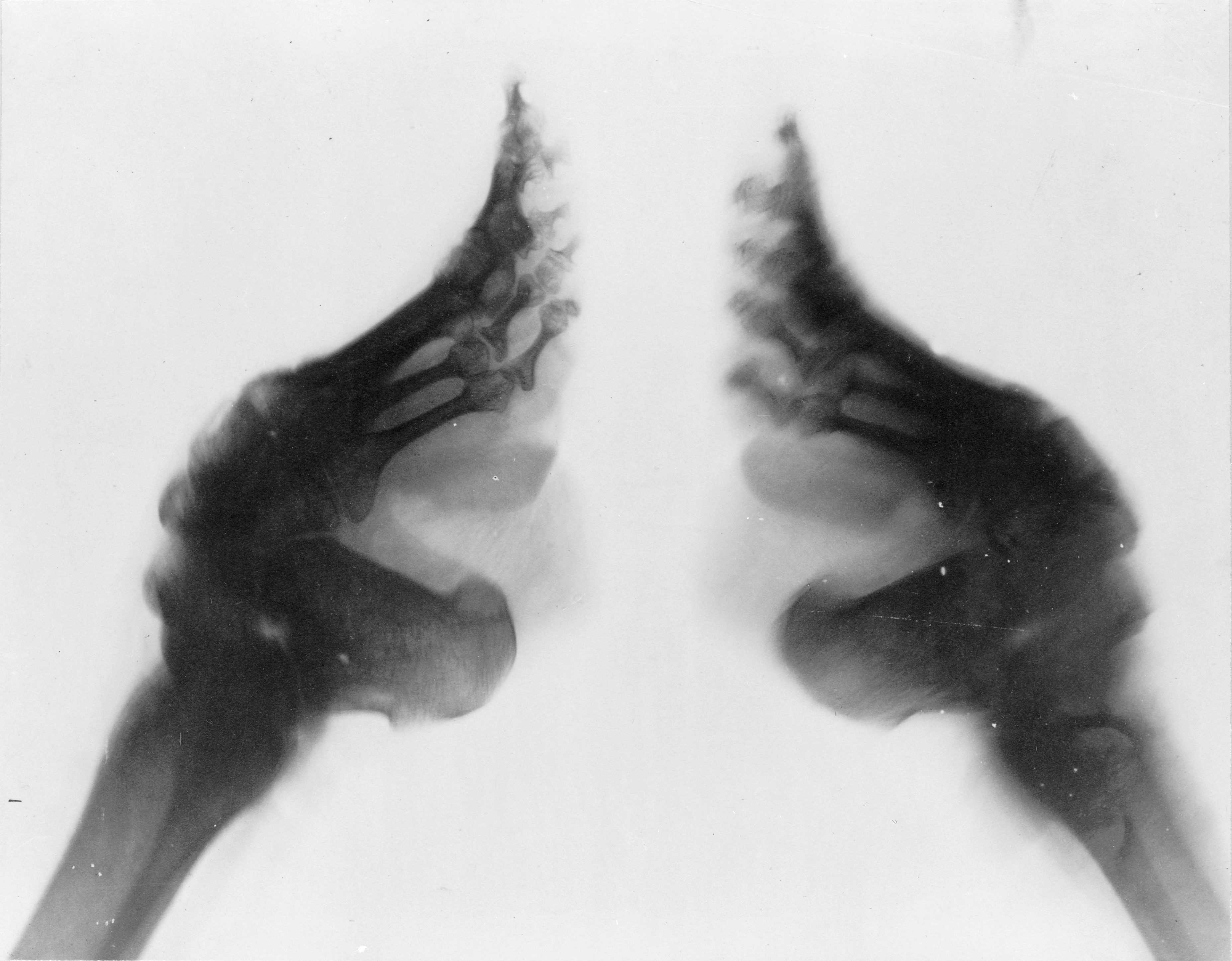 T-P-S Discussion
Why would the Chinese practice foot binding?
What purpose would it serve in Chinese society?
Can you compare the practice of foot binding to something in today’s society?
D. Inventions: printing press, gunpowder, paper money, compass
E. Overthrown by the Mongols
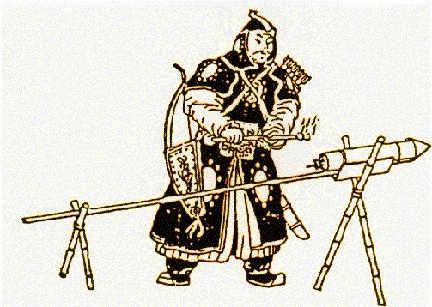 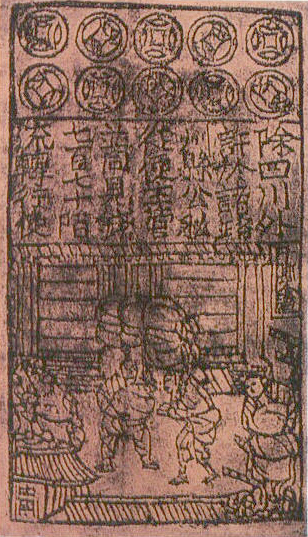 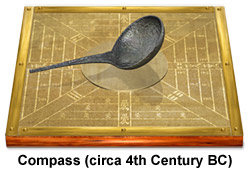 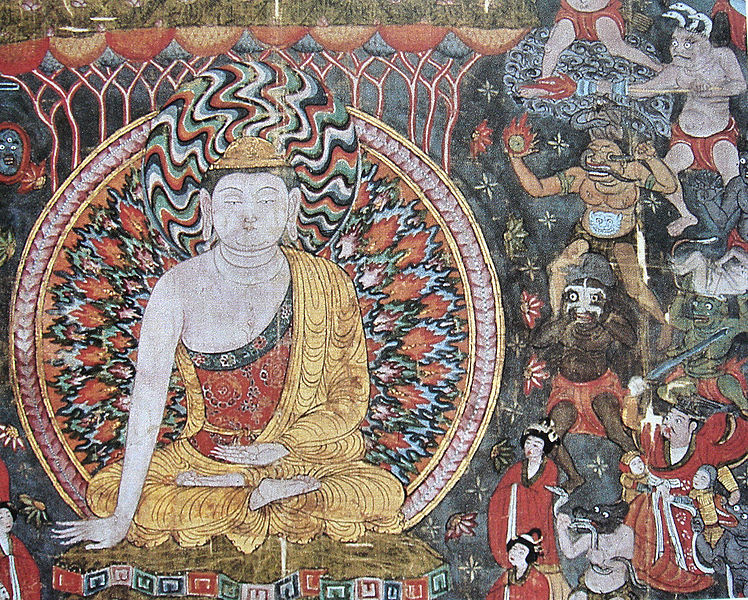 warm up…
Have you gotten tired of charts yet?

Regardless of what you answered, take out the Chinese Dynasty Comparison Chart (Tang/Song sheet from yesterday) and begin filling in the blanks that you know.
III. The Mongolian Empire
A. The Mongols were a nomadic pastoralist people from central Asia with a history of invading China
http://www.youtube.com/watch?v=2mbWp2Xa6wI
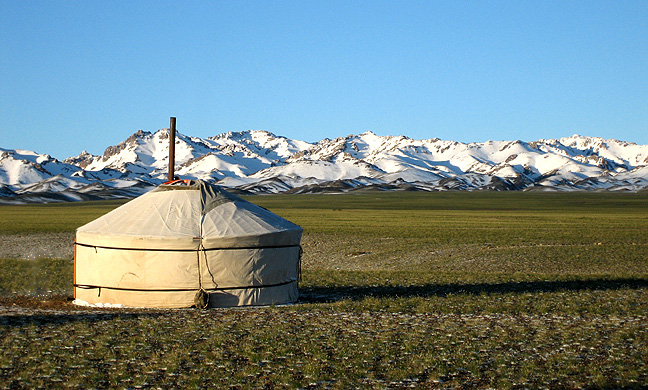 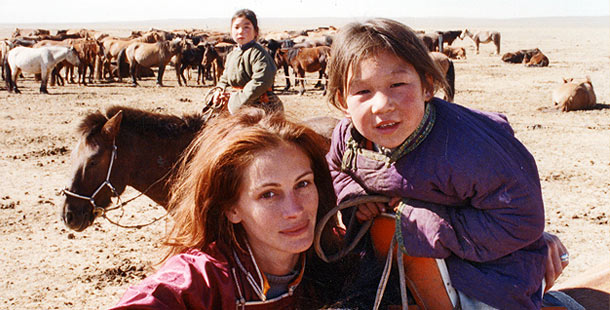 B. Tribes united by Genghis Khan (universal ruler)- 1206 AD
great military leader who used his cavalry to defeat all enemies - What is a cavalry?
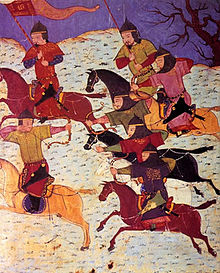 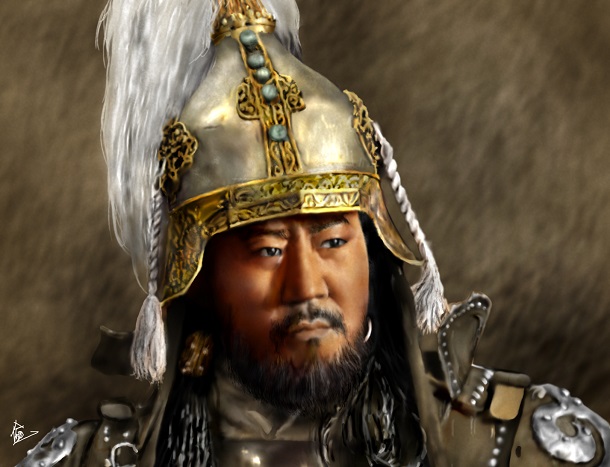 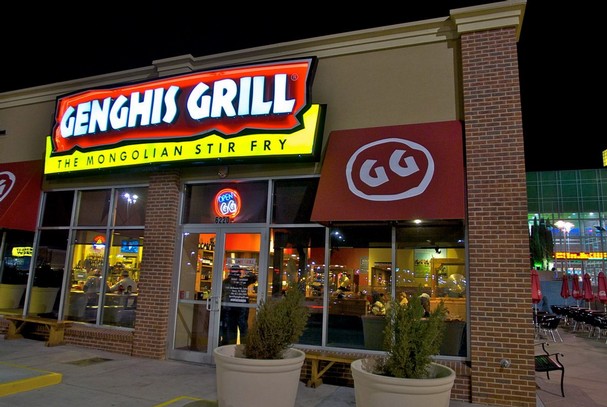 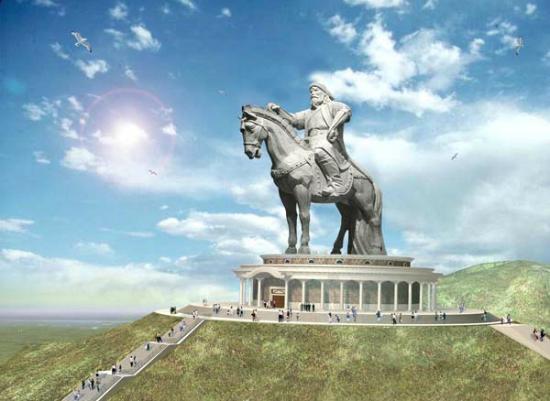 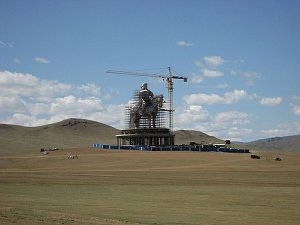 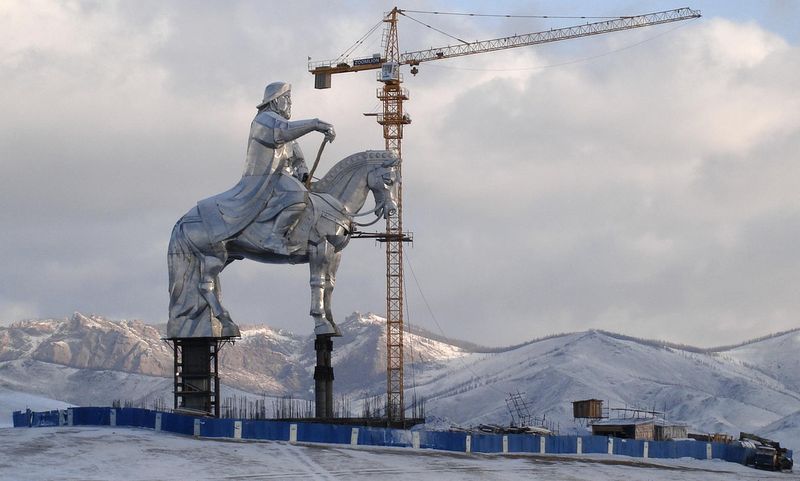 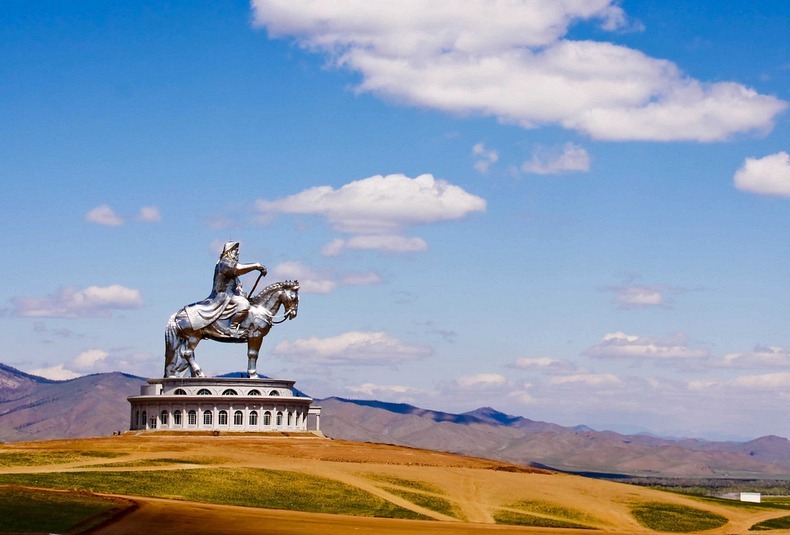 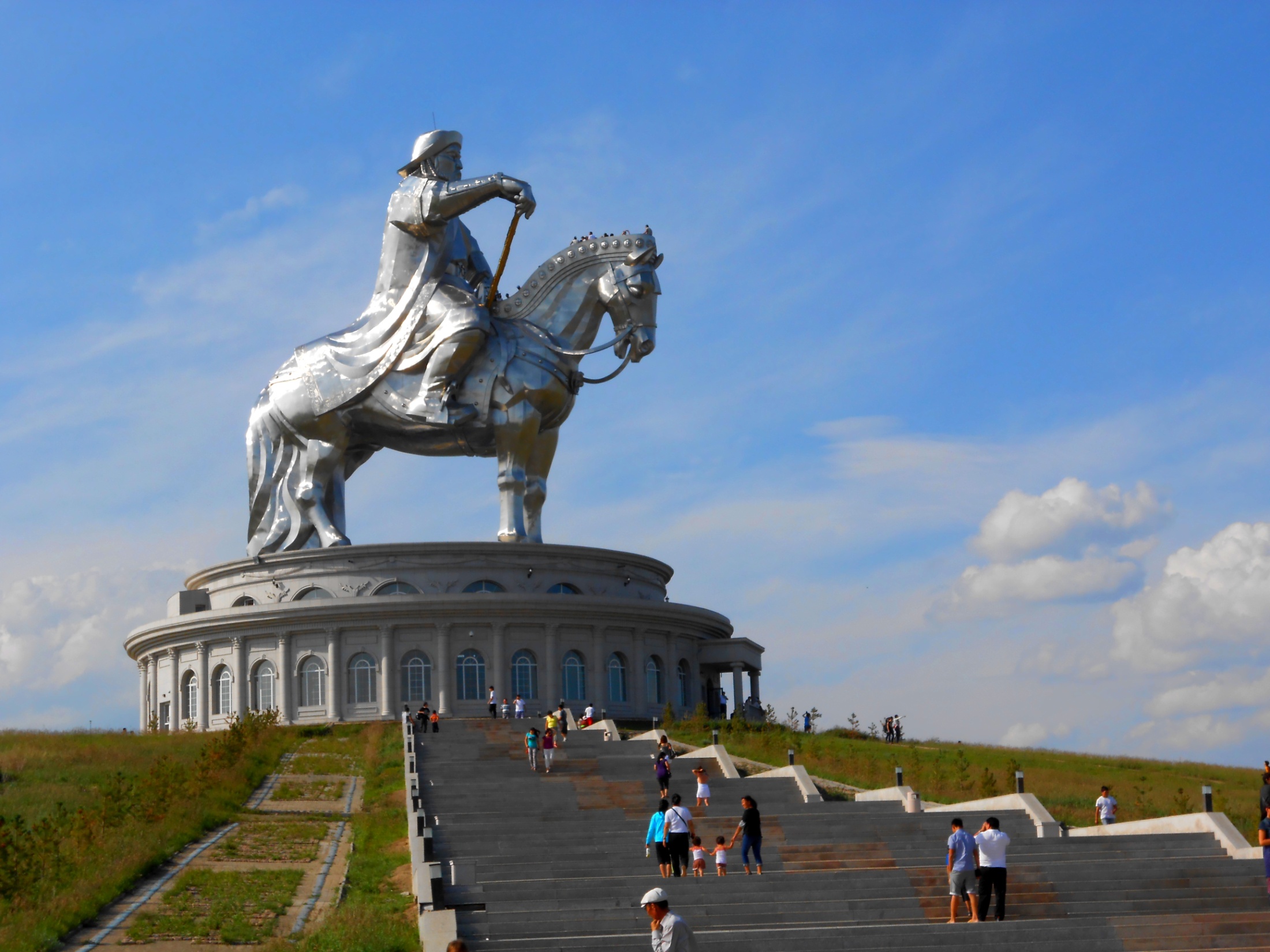 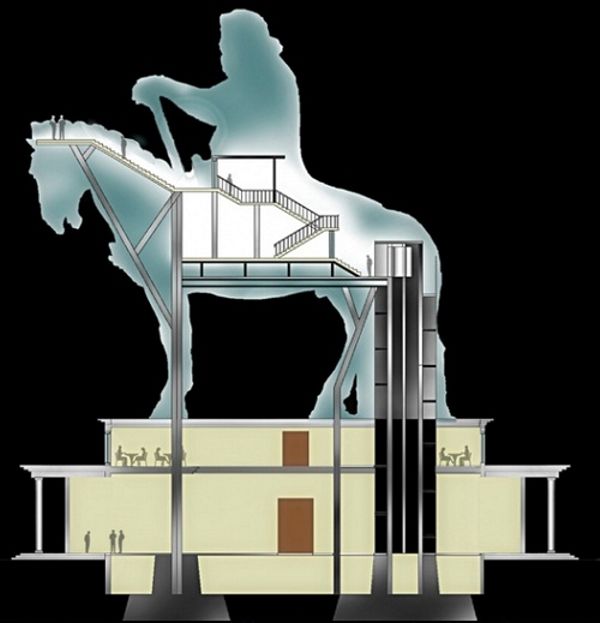 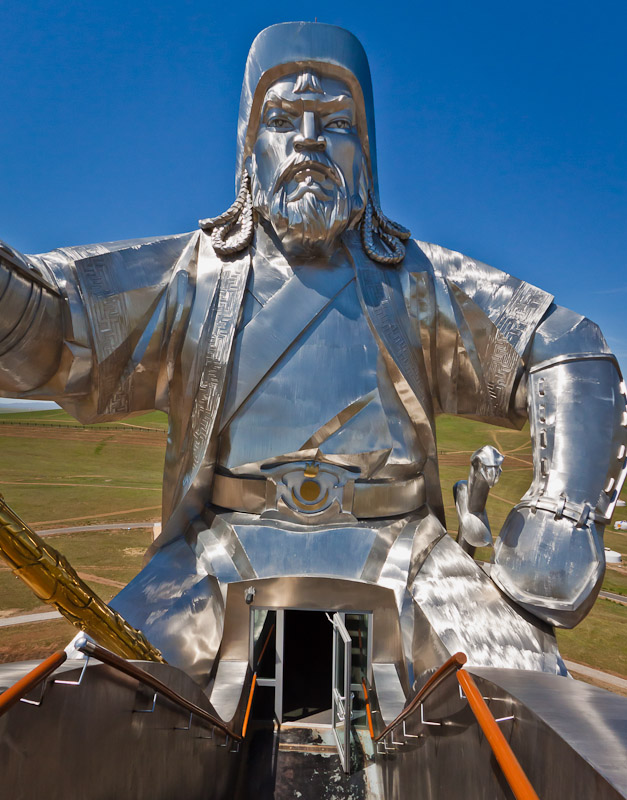 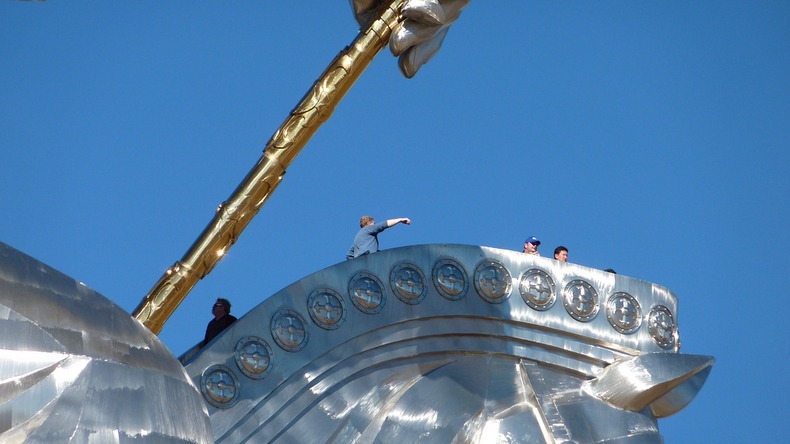 2. Enemy cities were either destroyed or became tributary states- self rule, but must give resources 
3. After Genghis Khan died, empire split in four empires- Pax Mongolia (era of Mongol peace)
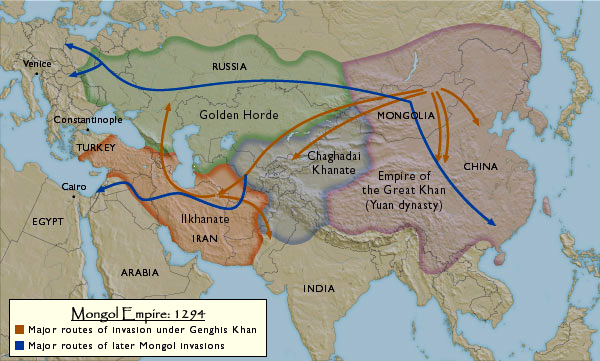 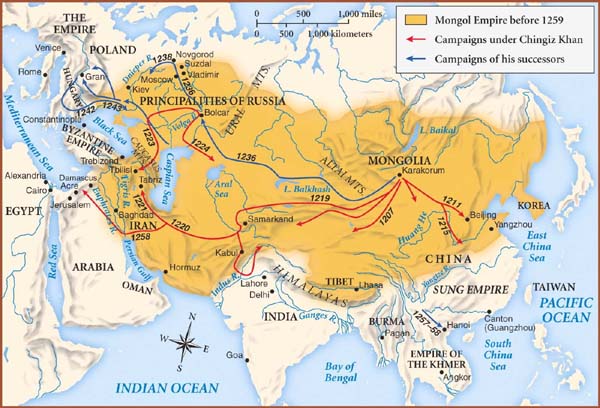 C. The Yuan Dynasty (1279-1368): Mongol Rule 
1. Kublai Khan (Genghis Khan’s grandson) conquered China and declared himself emperor
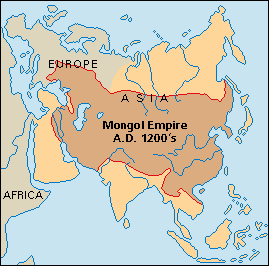 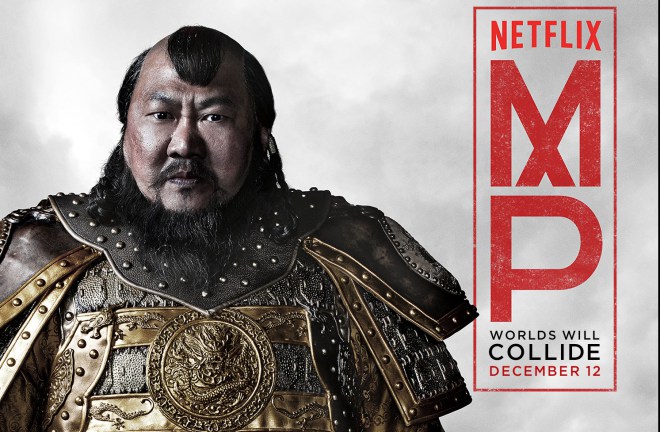 2. Visited by the European explorer Marco Polo
3. Tried to invade Japan but defeated by typhoons
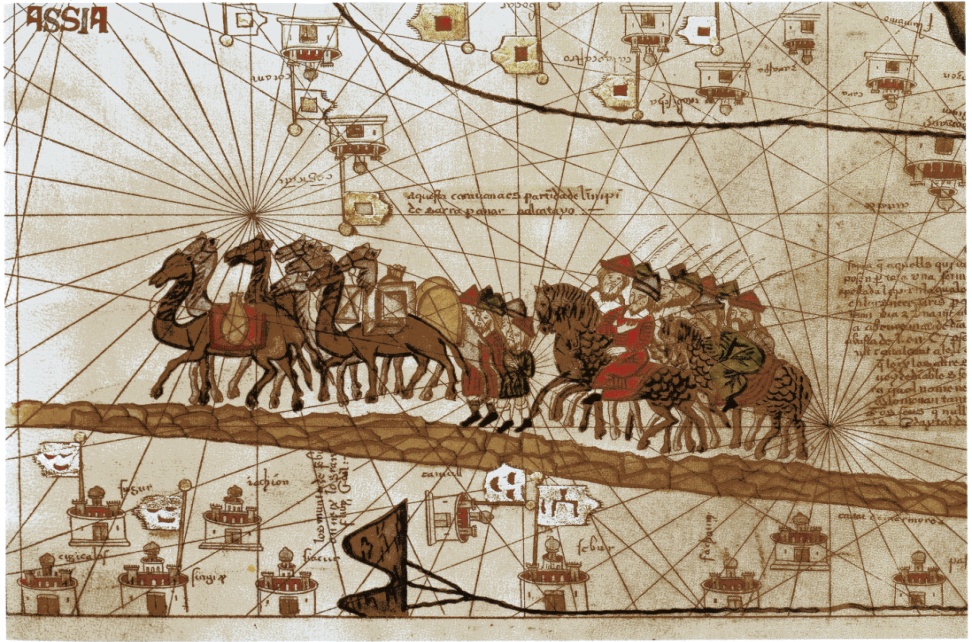 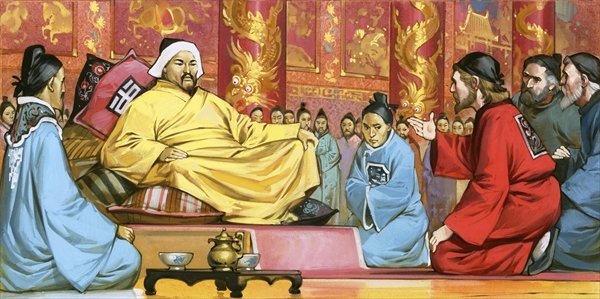 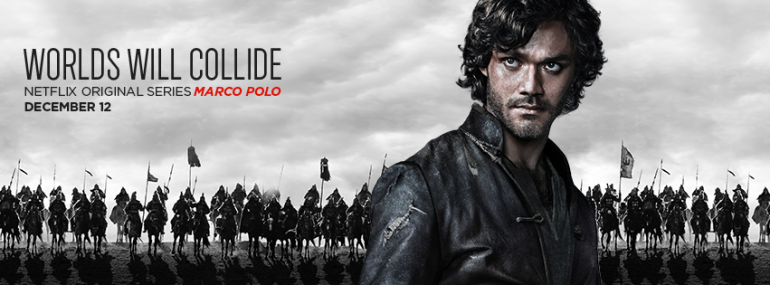 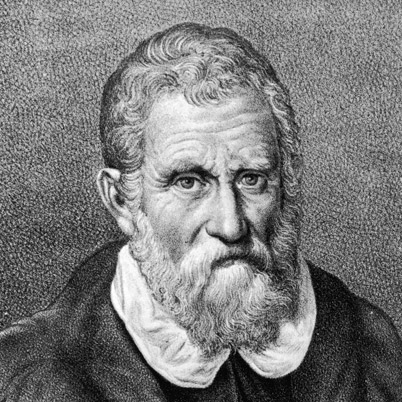 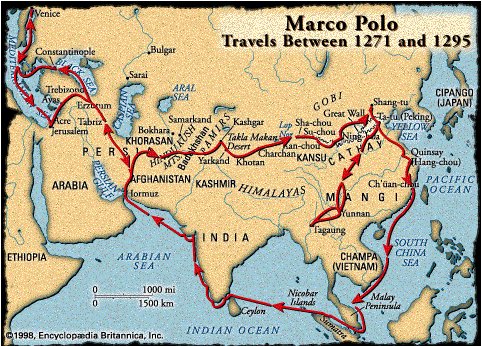 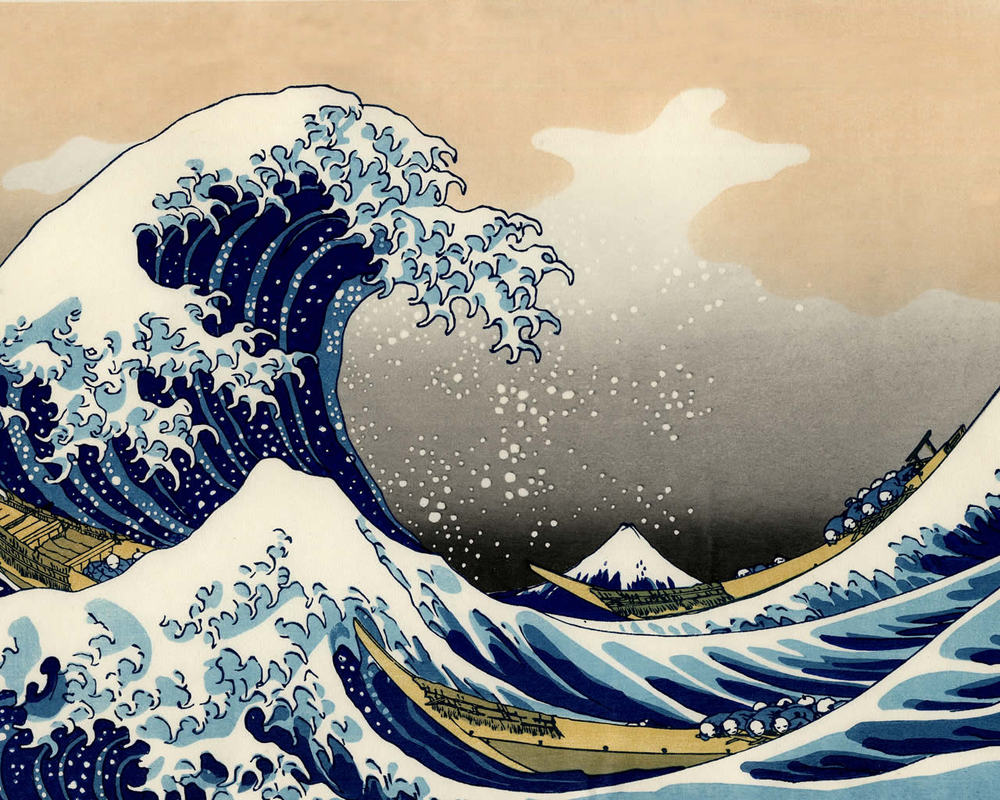 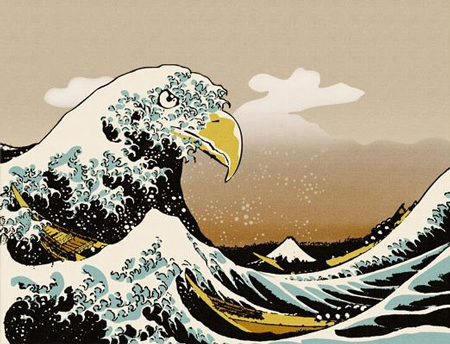 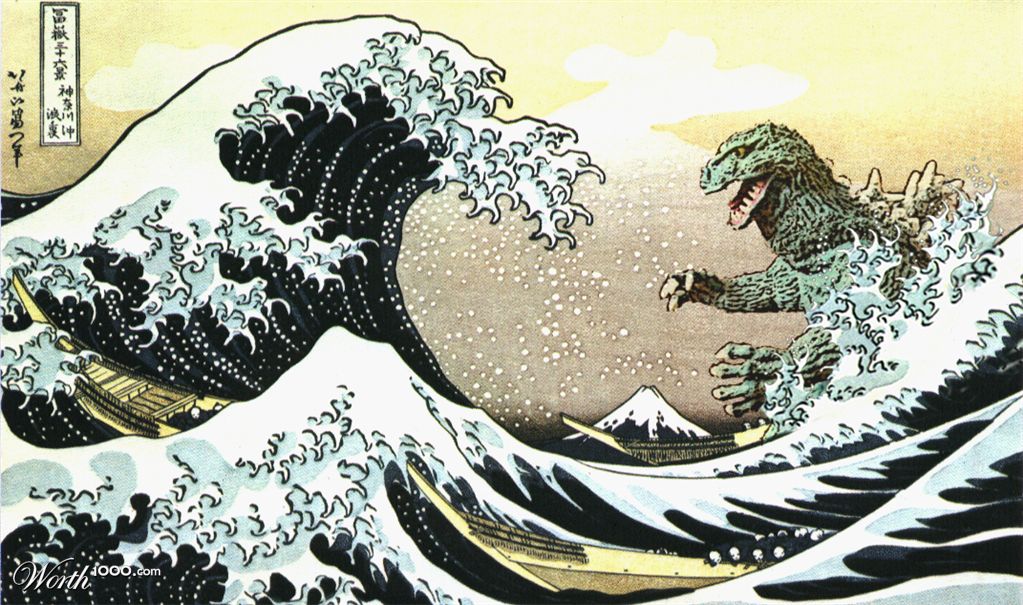 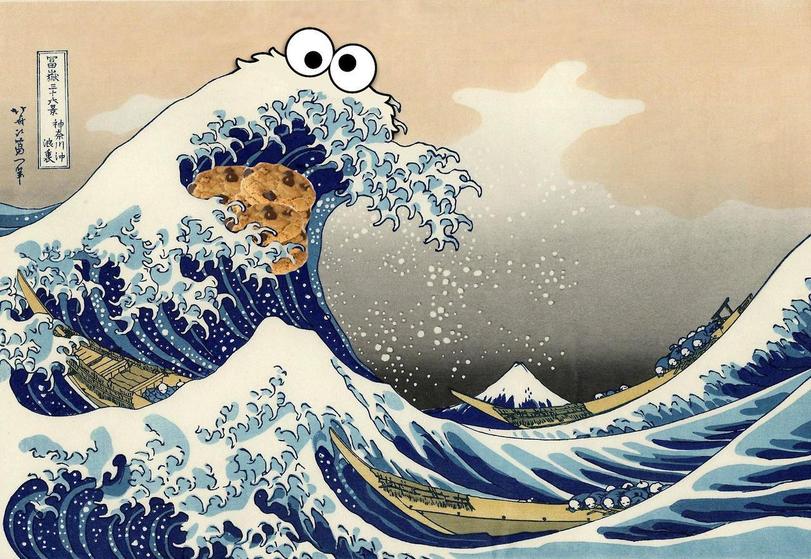 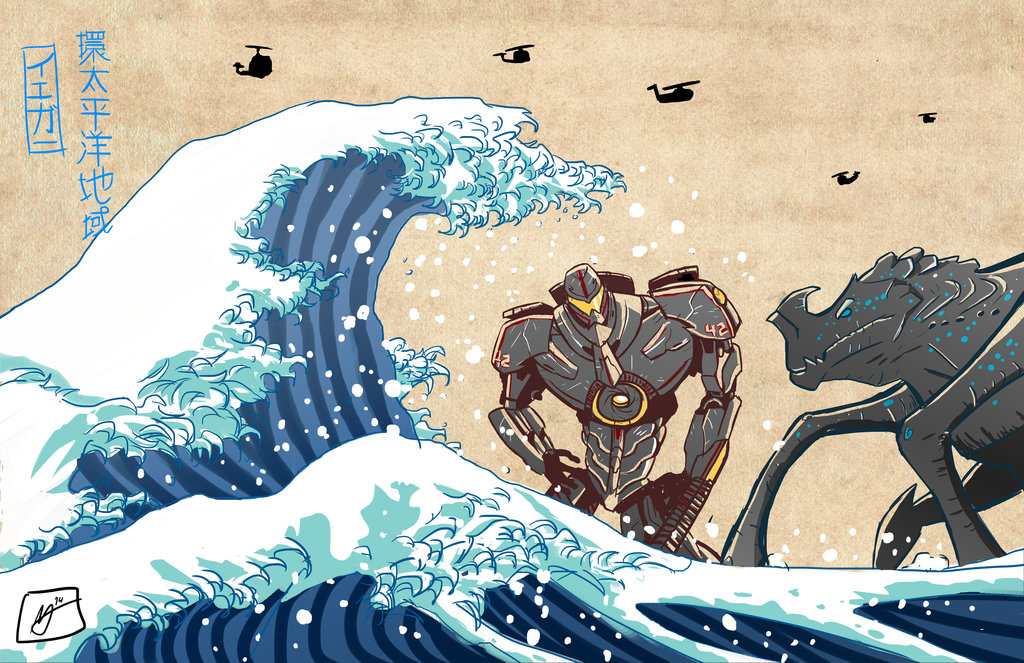 IV. Ming Dynasty (1368-1644)
A. Peasants defeated the last of the Mongol armies and claimed the mandate of heaven
B. Restored culture based on Confucianism and civil service
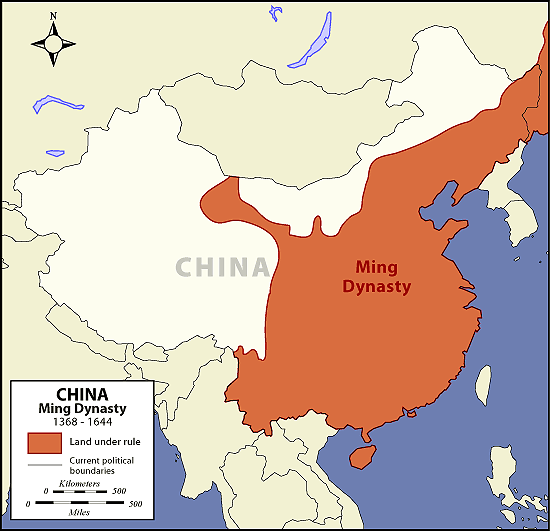 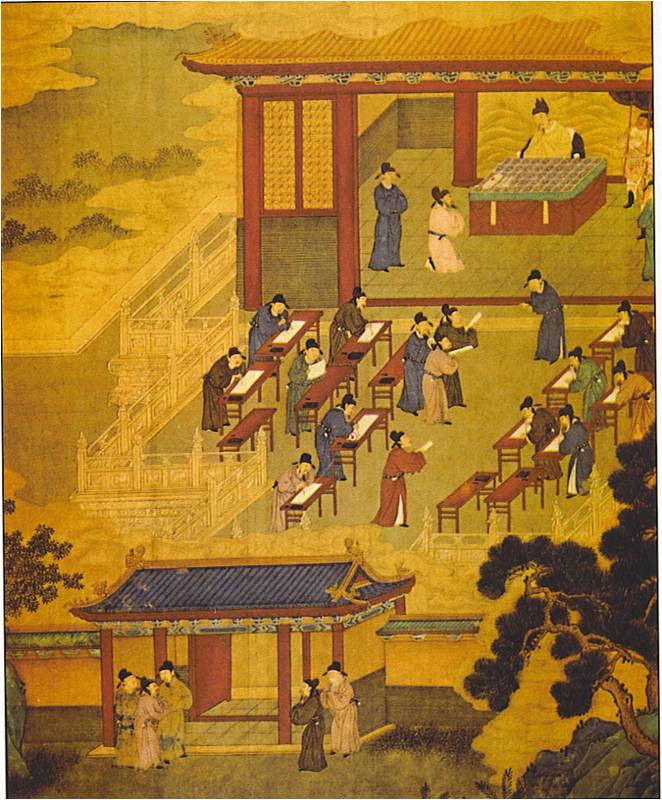 C. Ruled from Forbidden City complex in Beijing, Emperor became isolated from his people – WHY?!?!
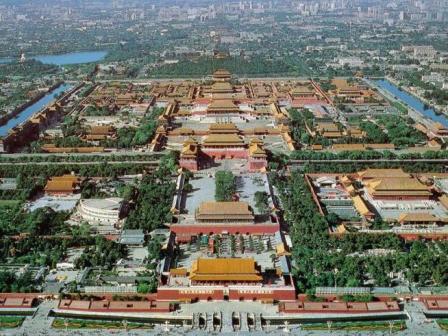 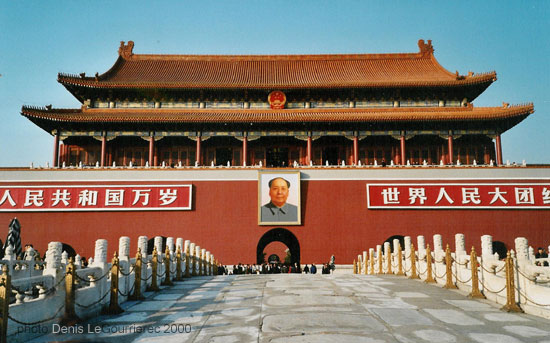 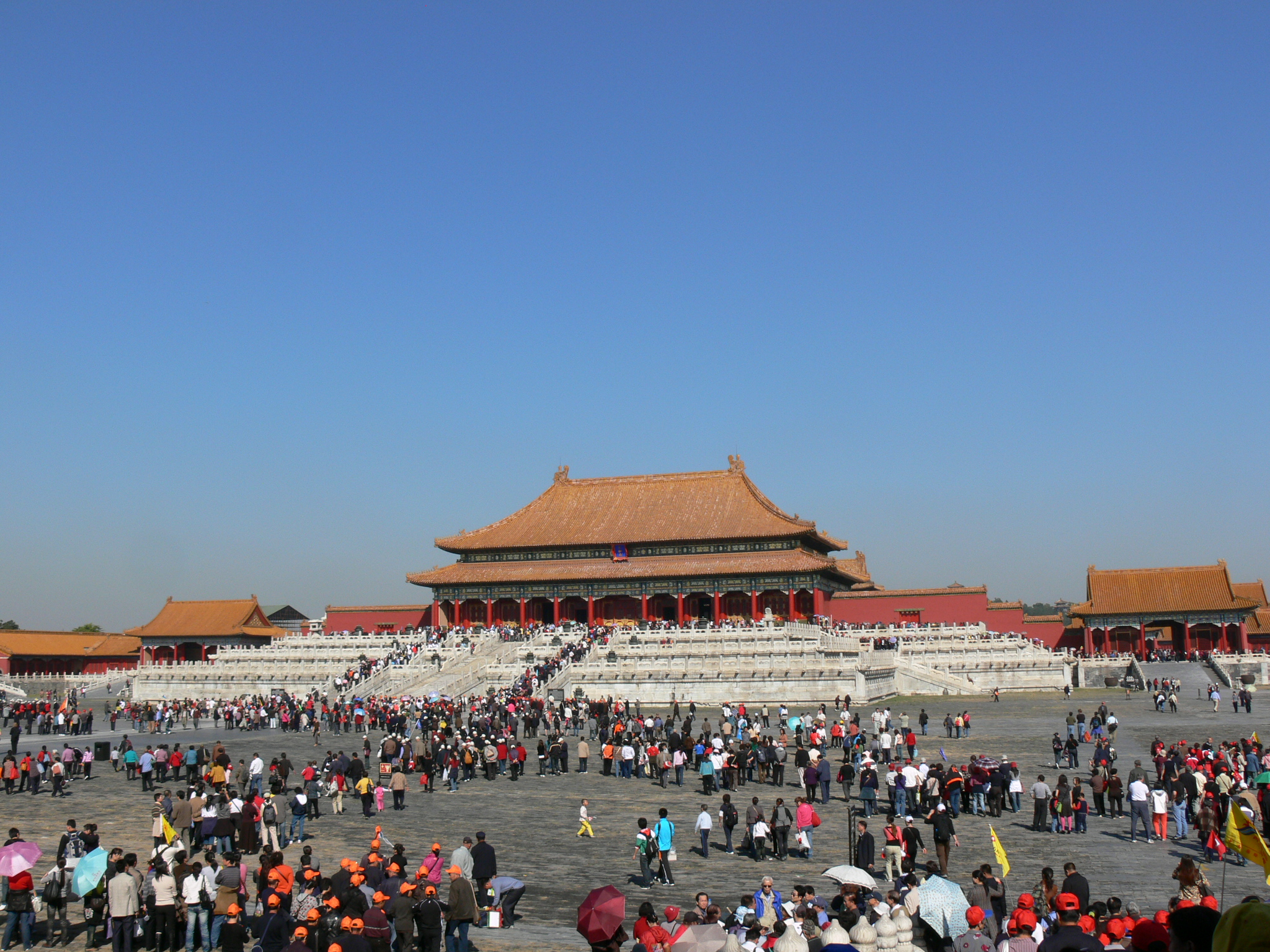 D. Foreign Relations
1. Admiral Zheng He extended Ming influence by leading a huge fleet to collect tribute from around the Indian Ocean
2. After, China became isolated but had limited trade with Europeans
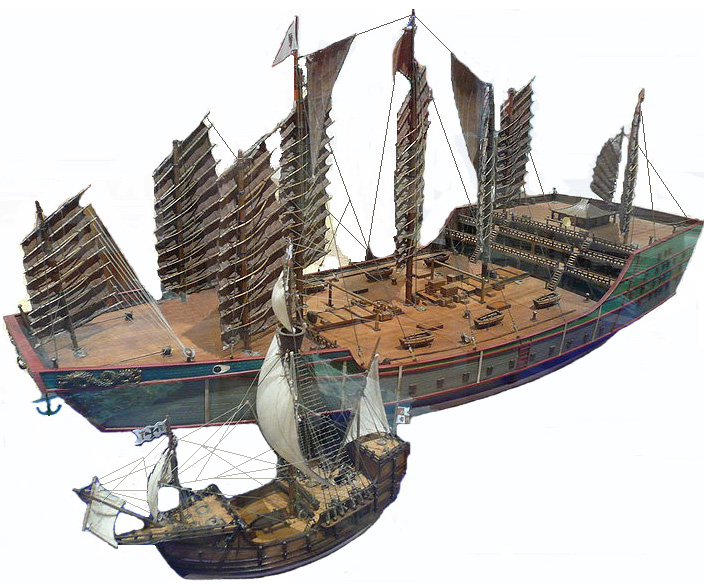 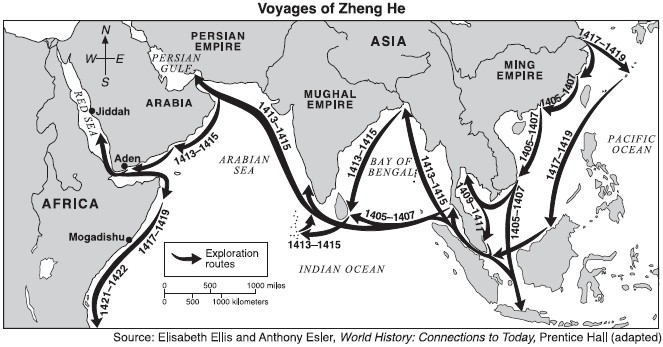 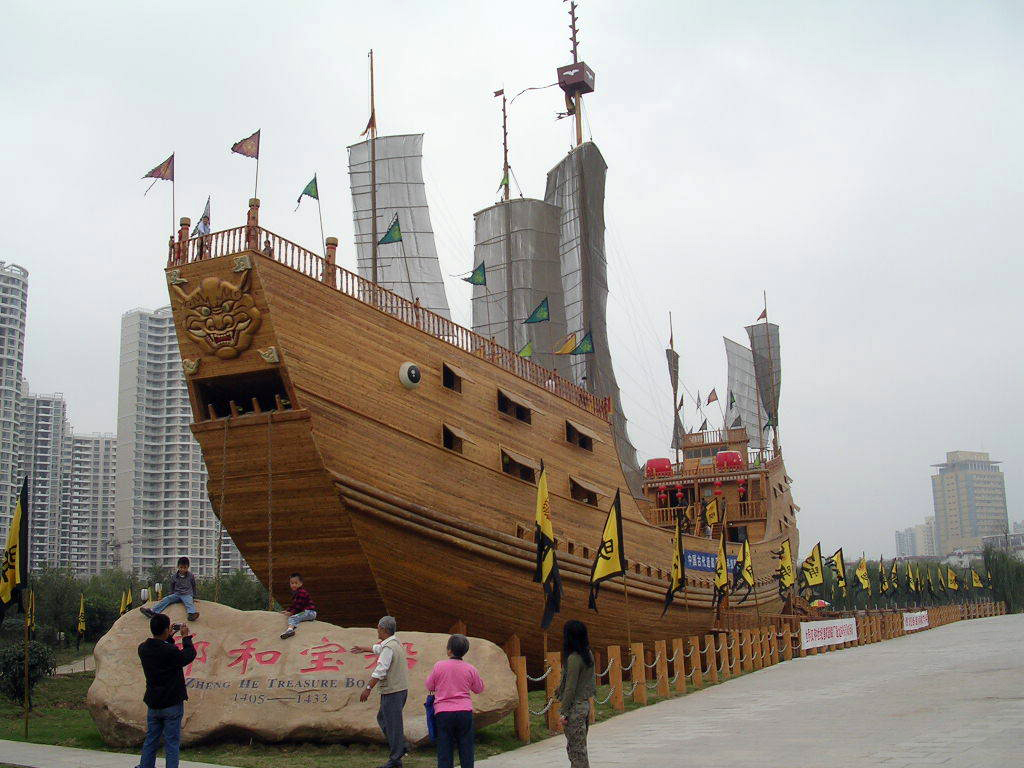 V. Qing Dynasty (1644-1911)
A. Manchu (NE China) invaded and started a new dynasty
B. Economy prospered with export of tea
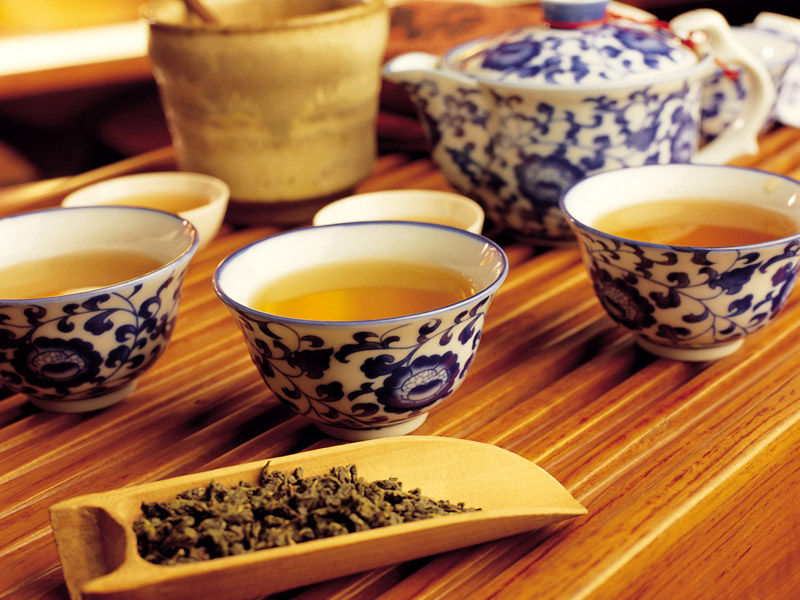 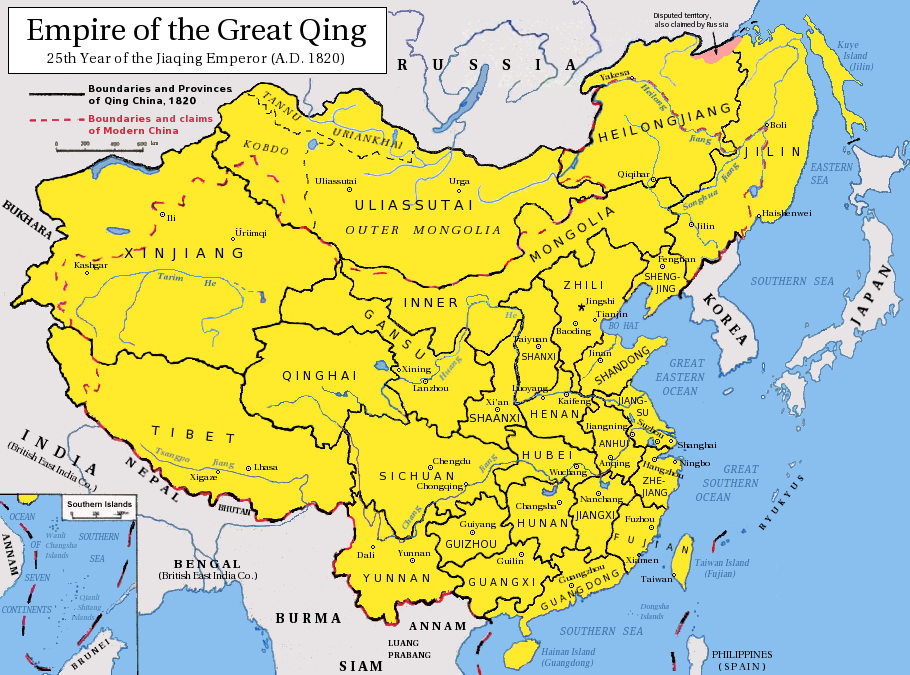 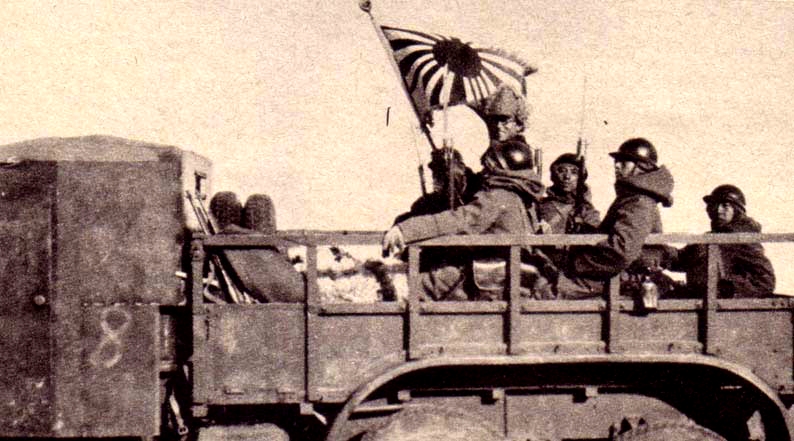 C. Chinese believed that their goods and culture were superior to Europeans
D. Isolation prevented them from keeping up with European advancements
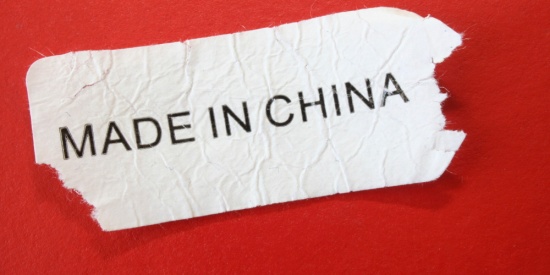 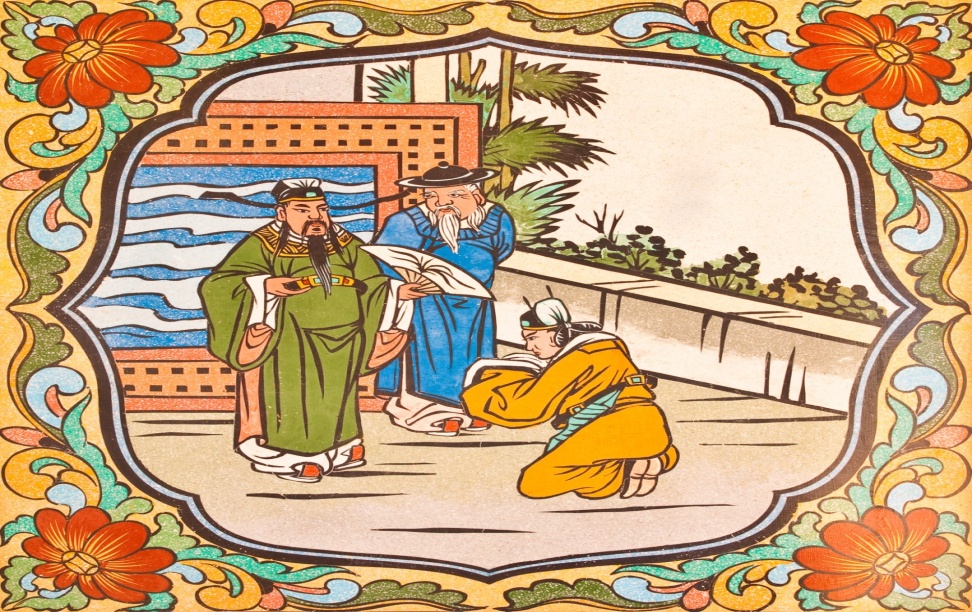 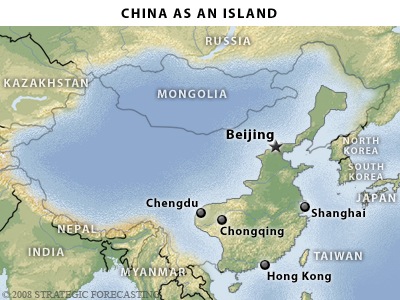 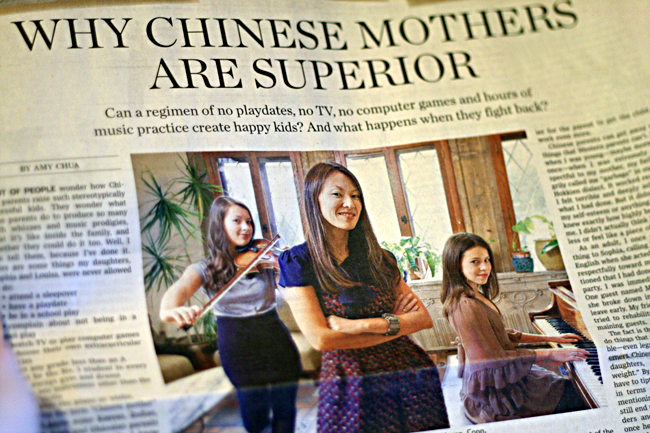 https://www.youtube.com/watch?v=szxPar0BcMo
Closure
1. Read the article that you picked up as you came into the room.

2. Answer the questions in your notebook under the heading 
“Ming/America Comparison Closure”
JAPAN!!!
Warm Up
1.  What was a common goal of conquest and exploration?
2. Why were the Janissaries so successful at the enlargement and management of the Ottoman Empire?
3. Why did Ming and Qing Emperors feel that it was a “smart move” to isolate China from the rest of the Western World?
Test Discussion…..
I. Geography
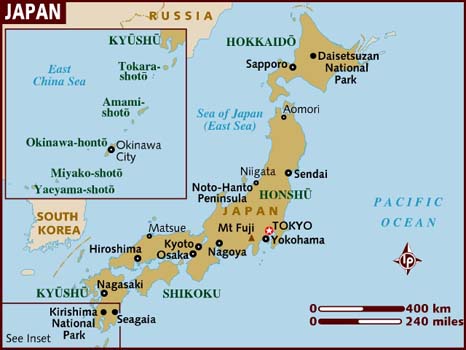 4000 mountainous islands make up Japan’s archipelago- a chain of islands
Isolated but culture diffused from China through Korea
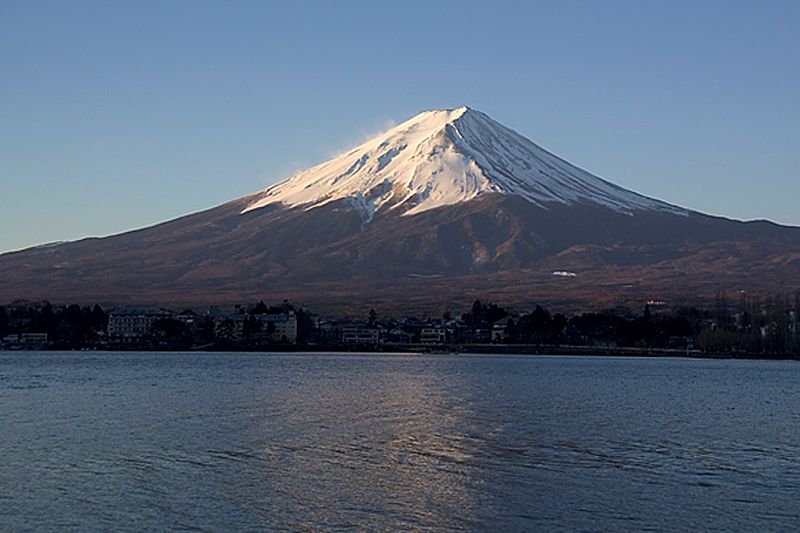 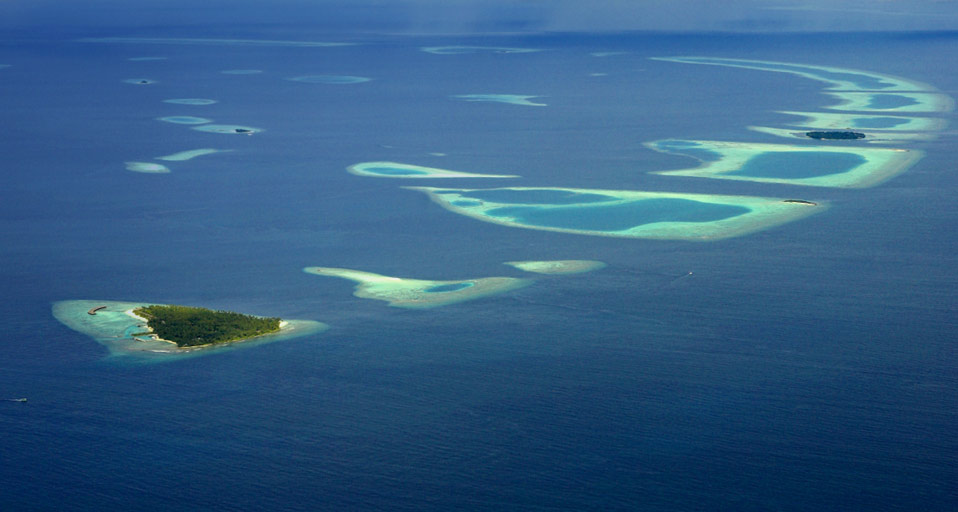 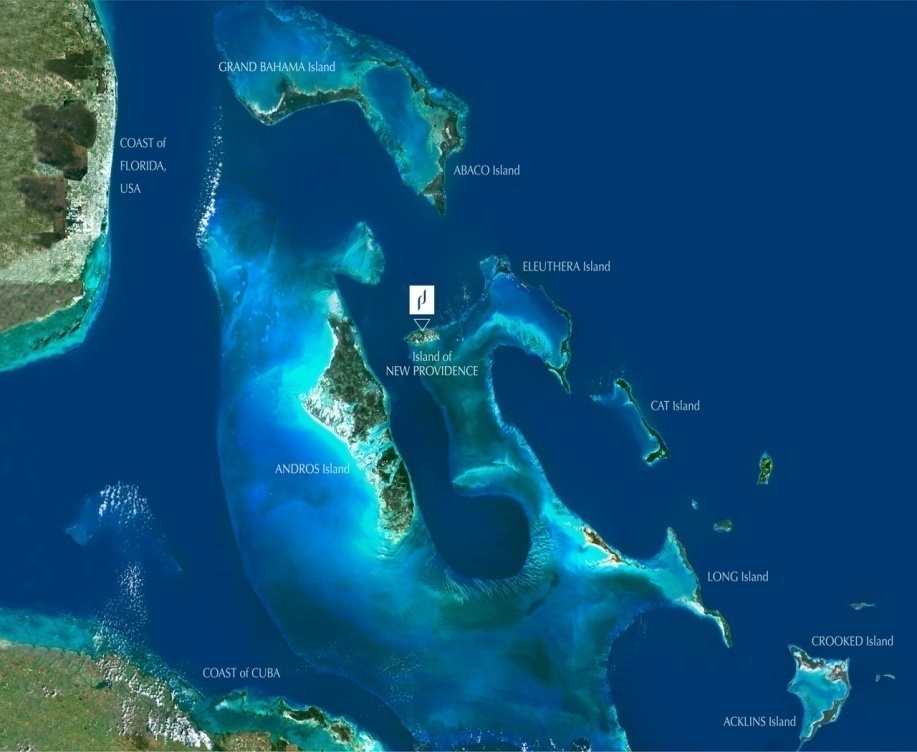 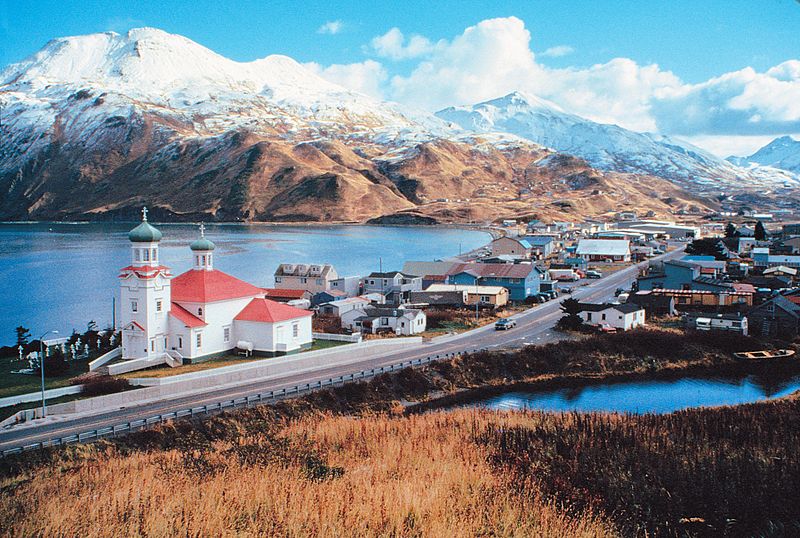 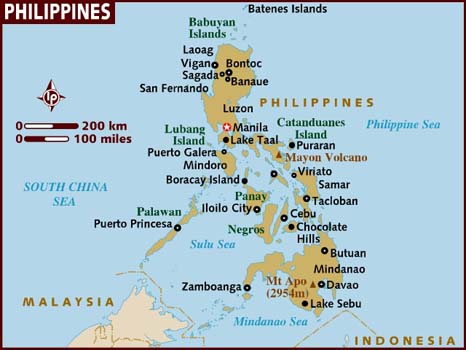 II. Feudal Japan Society
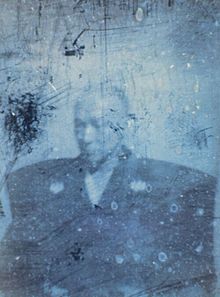 A. Emperors were weak religious figureheads, clans fought each other 
B. One clan’s leader was named Shogun- dynastic warlord ruler of all of Japan
C. Weak Shogunate led to the rise of daimyo- powerful clan leaders with land who fought each other
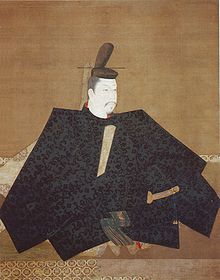 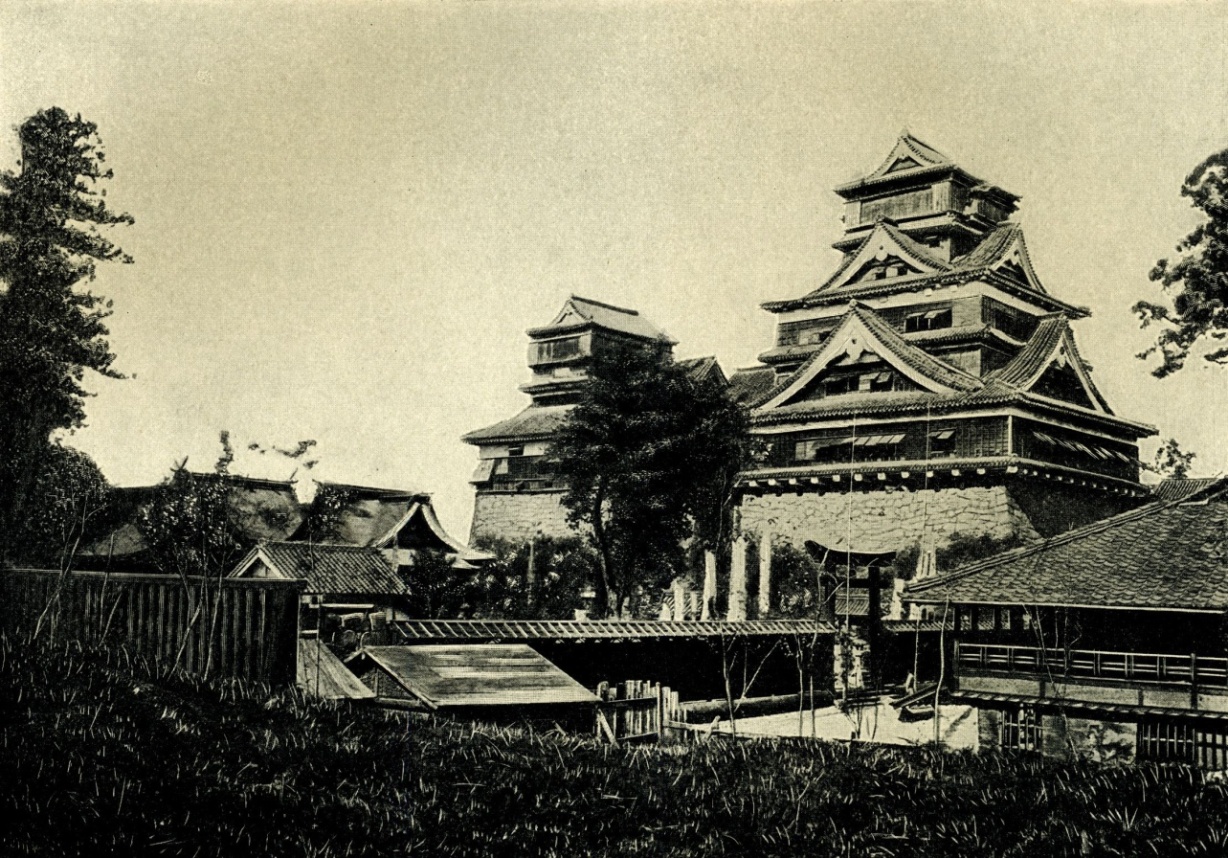 D. Samurai- professional warrior class loyal to daimyo
1. fought with sword, bow, and horses
2. Bushido- “way of the warrior”, code of obedient service, courage, and honor
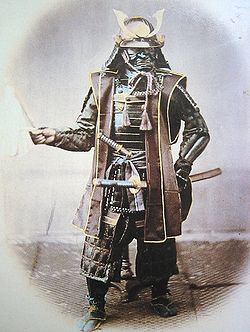 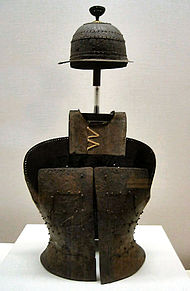 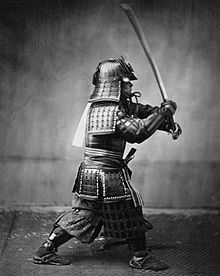 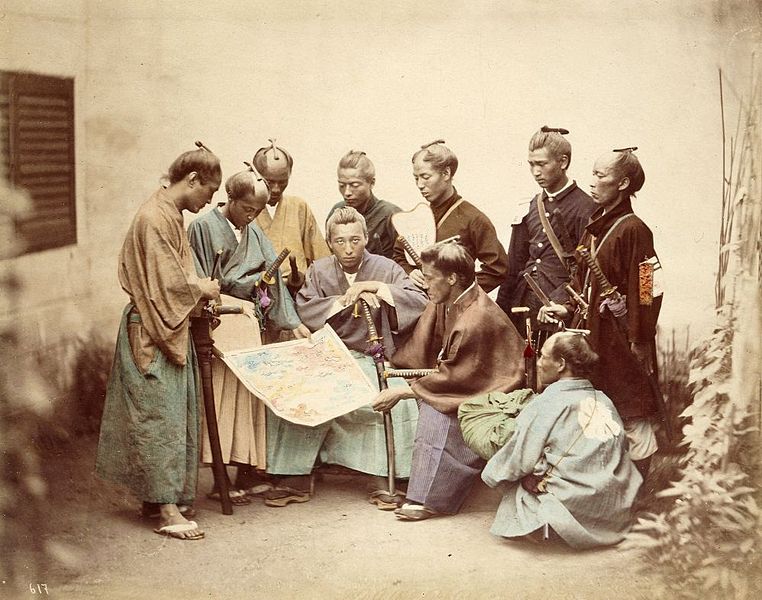 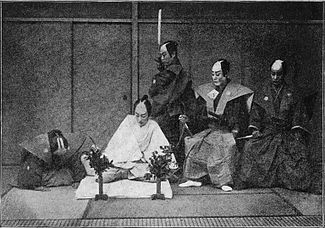 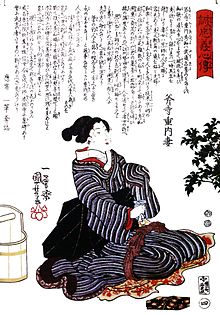 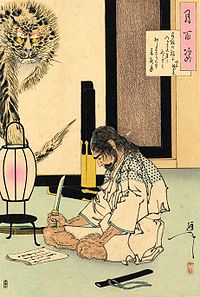 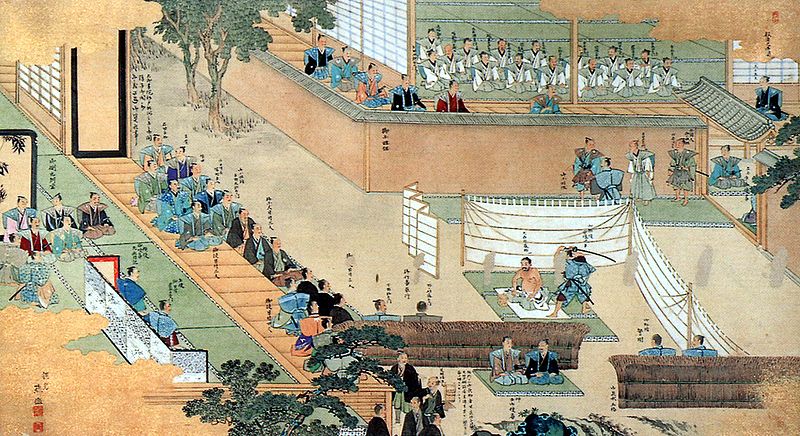 Bushido Worksheet – TPS
1. I will pass out a worksheet to you that I will want you to read alone at your desk. 

2. Read the article first and check out the questions (no need to write down the answers)

3. After 5 minutes, I will instruct you to turn and share your answers to the questions with a partner
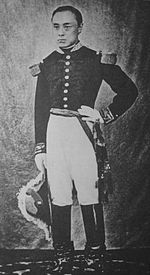 E. Peasants were only allowed to farm and used rice to pay the Samurai
F. In Tokugawa Shogunate (1600 to 1867) brought back central rule and stopped internal conflict in Japan
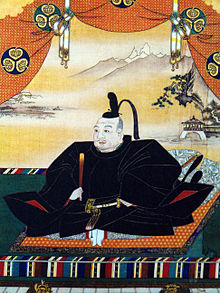 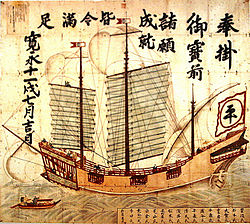 III. Foreign Relations and Religion
A. At first Japanese welcomed European merchants and missionaries
B. The Tokugawa shoguns banned Christianity and cut off all Europeans except for the Dutch
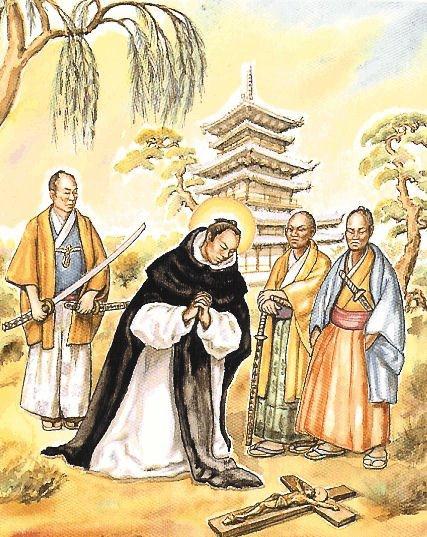 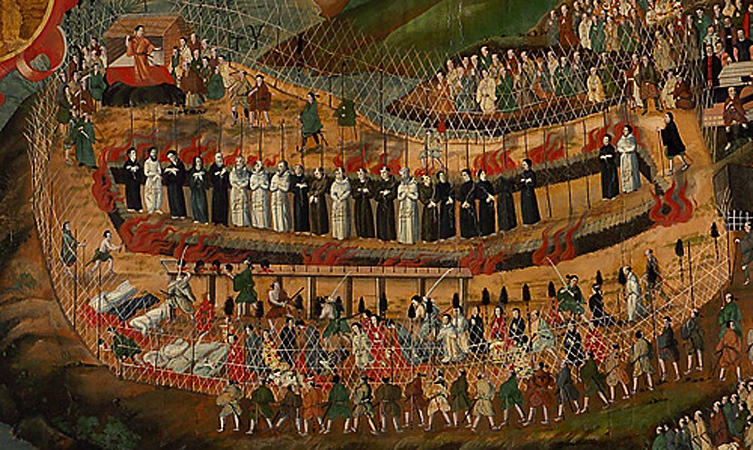 C. Shinto- ancestor worship, all nature has a spirit, highest is sun goddess
D. Zen Buddhism- form of Buddhism that emphasizes discipline and meditation
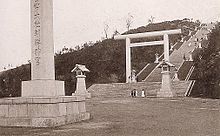 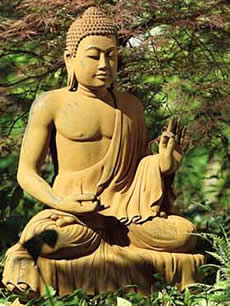 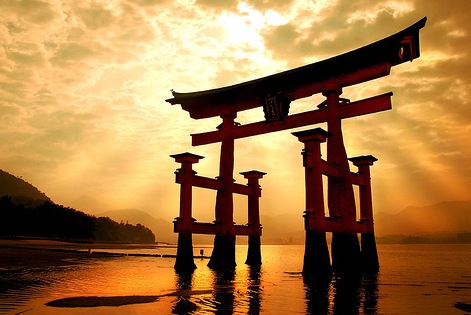 KAHOOT!!!
https://play.kahoot.it/#/k/8b94204f-8246-4e5f-93fd-1a7b3a494e92 

Get out your phones and log in!
Charts!!!
Get out the massive chart that we began working on earlier in the week (Asian Empires Chart)
Fill in the remaining empty information from the Ming/Qing Dynasties as well as Japan
Once completed, make sure it is in your notebook!
Extra Credit
1. What is the proper name for a small, long distance ship with triangular sails?

2. Finish this line made famous by Chris Columbus….

	“I just met you, and this is crazy…..